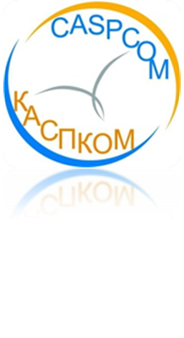 ВЛИЯНИЕ РЕГИОНАЛЬНЫХ КЛИМАТИЧЕСКИХ ИЗМЕНЕНИЙ 
НА УРОВЕНЬ КАСПИЙСКОГО МОРЯ
Островская Е.В., к.г.н.
Координатор КАСПАС (КАСПКОМ)
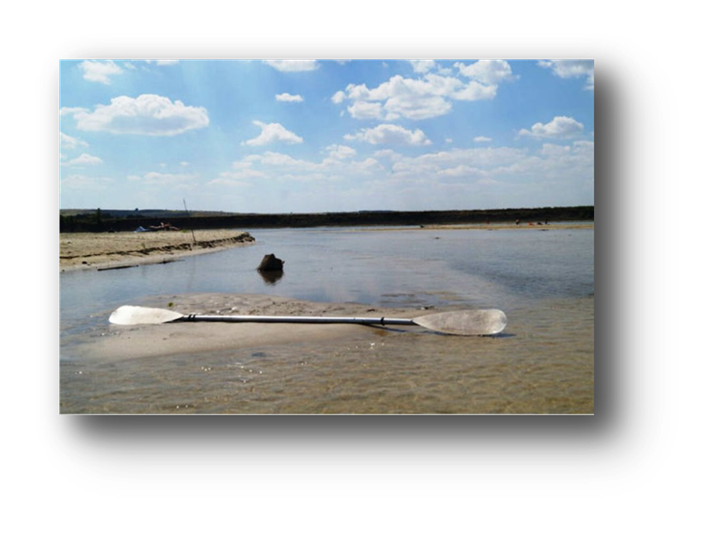 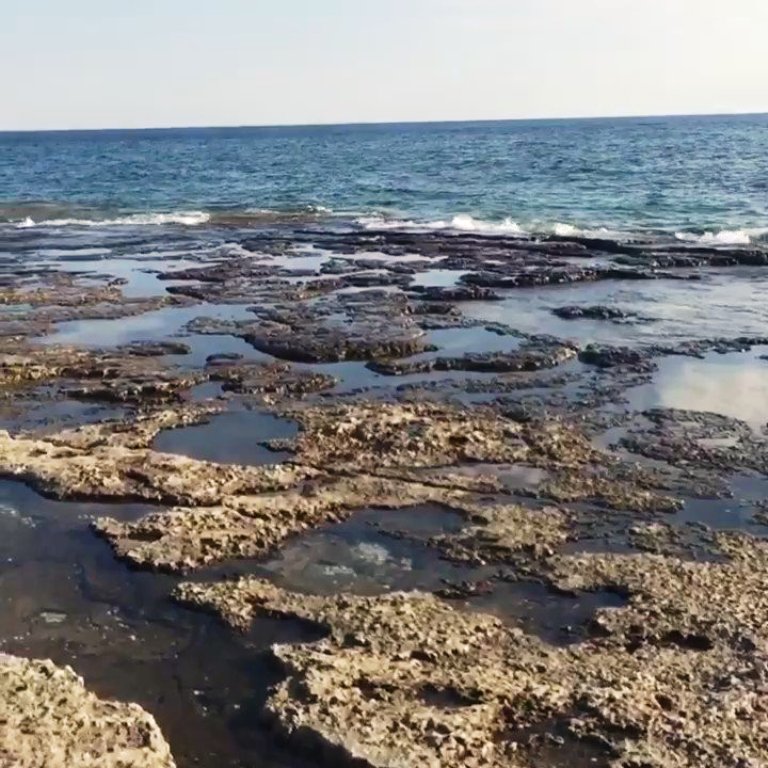 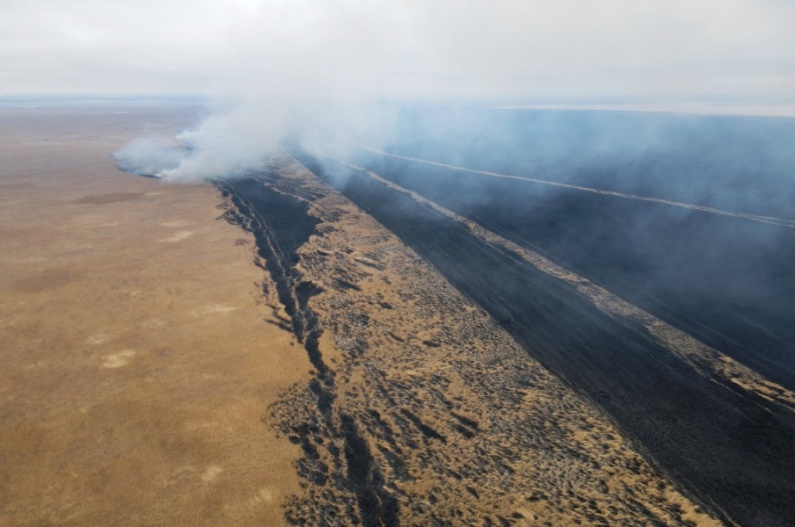 1
Международное сотрудничество в области гидрометеорологии и климата Каспийского моря
Наблюдательная сеть на Каспийском море:
 Данные наблюдений на 26 морских станциях в рамках международного обмена данными по линии КАСПКОМ
Соглашение о сотрудничестве в области гидрометеорологии Каспийского моря (2014 г.)
Координационный комитет по гидрометеорологии Каспийского моря (КАСПКОМ)
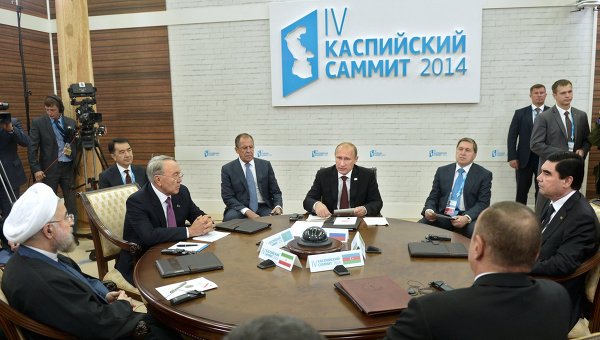 Основная цель Соглашения: создание и развитие региональной системы получения и обмена информацией о состоянии Каспийского моря
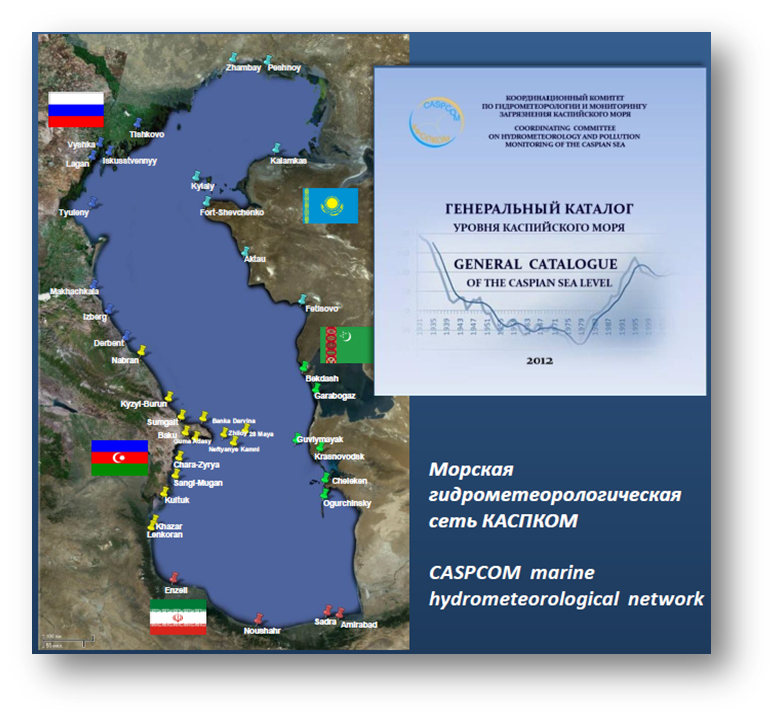 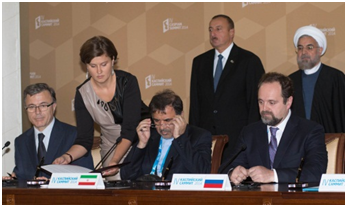 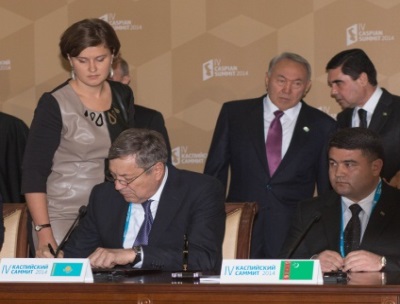 Подписание Соглашения
на IV саммите глав прикаспийских государств в г. Астрахани, 2014 г.
Информационные ресурсы КАСПКОМ
Каталоги данных наблюдений (региональной циркуляции атмосферы, уровня моря, речного стока, температуры воды, солености воды, температуры воздуха)
Сайт КАСПКОМ
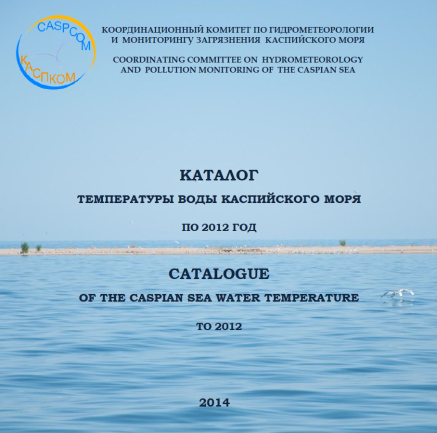 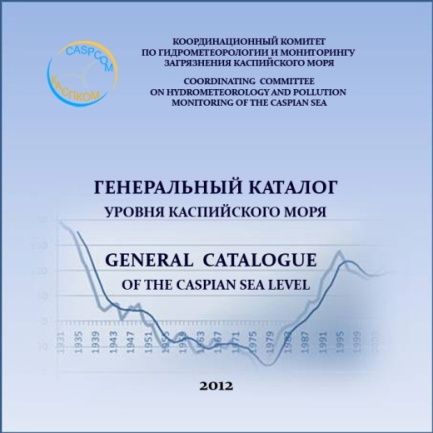 www.caspcom.com
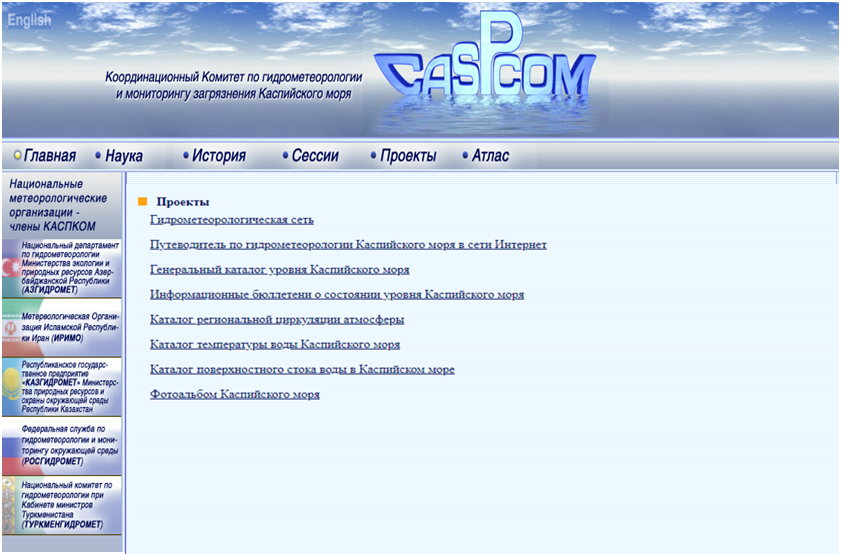 Информационно-аналитическая продукция (бюллетени о состоянии уровня моря, климатические бюллетени)
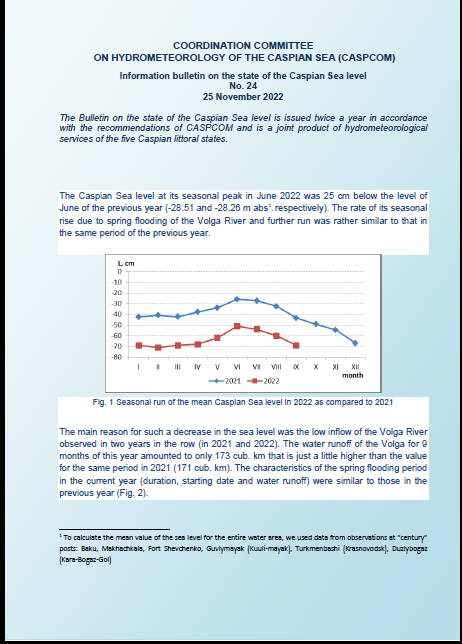 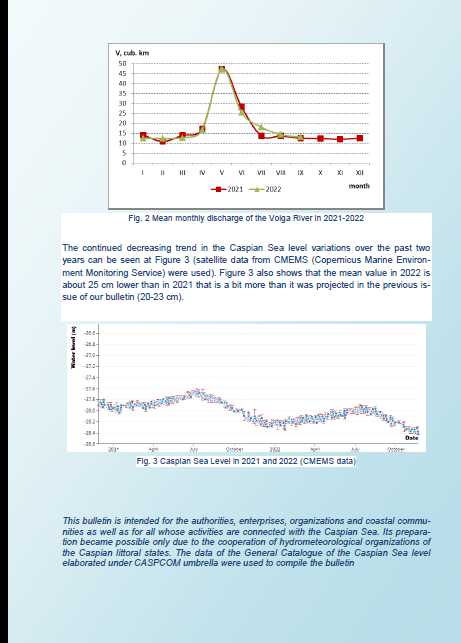 3
Колебания уровня Каспийского моря
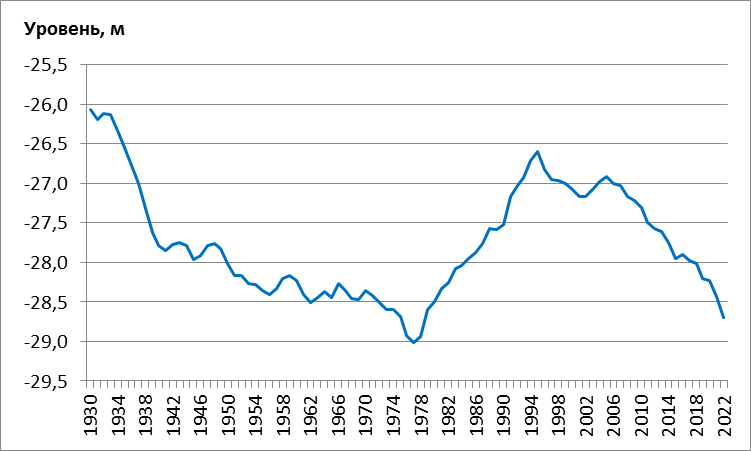 Падение уровня Каспийского моря с 1996 г. достигло 2 м
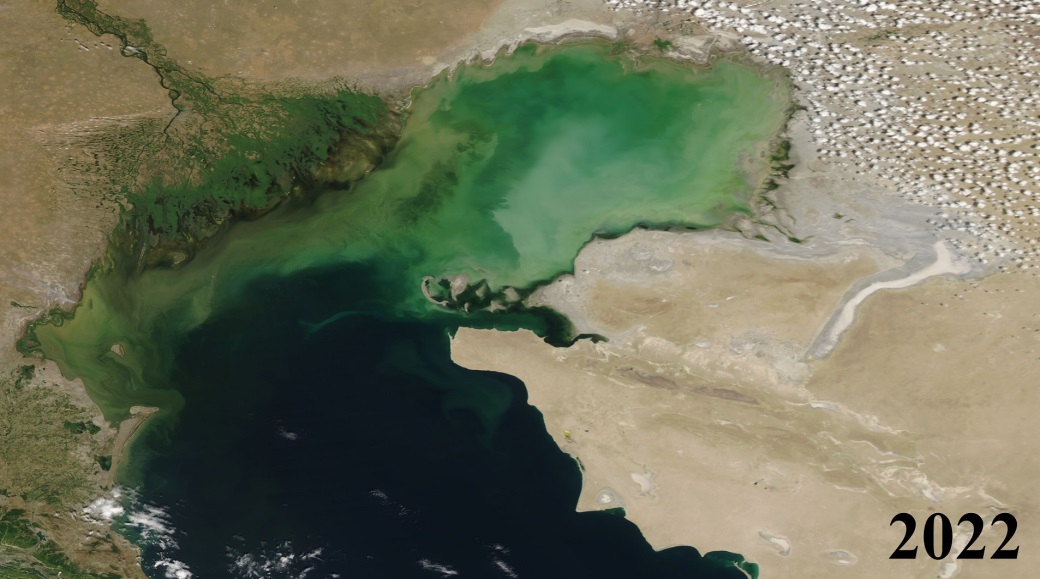 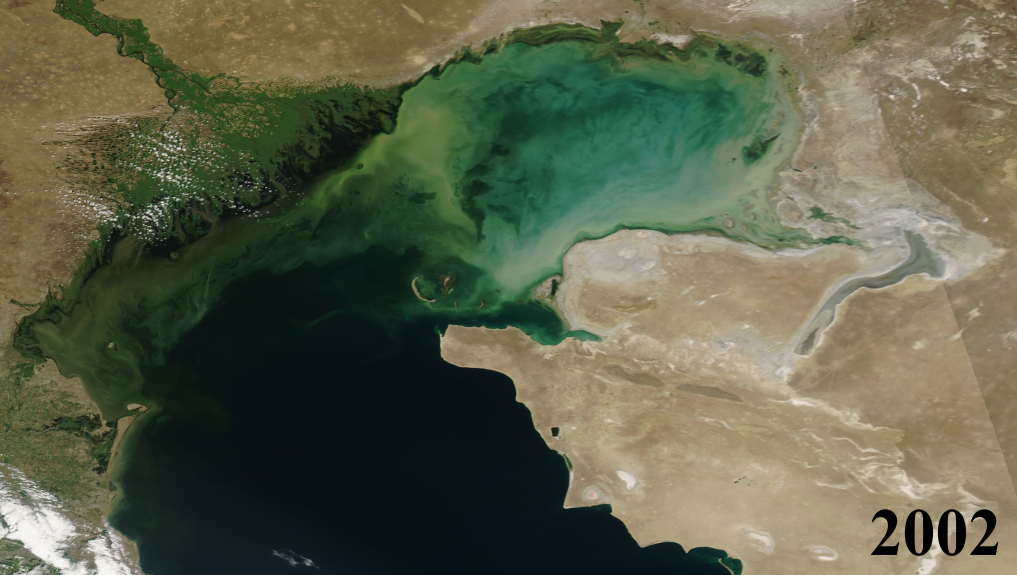 Сокращение площади водной поверхности моря на 29 тыс. кв. км к 2023 г.
Источник: Казгидромет
Изменения климатических характеристик
Рост температуры воздуха и воды
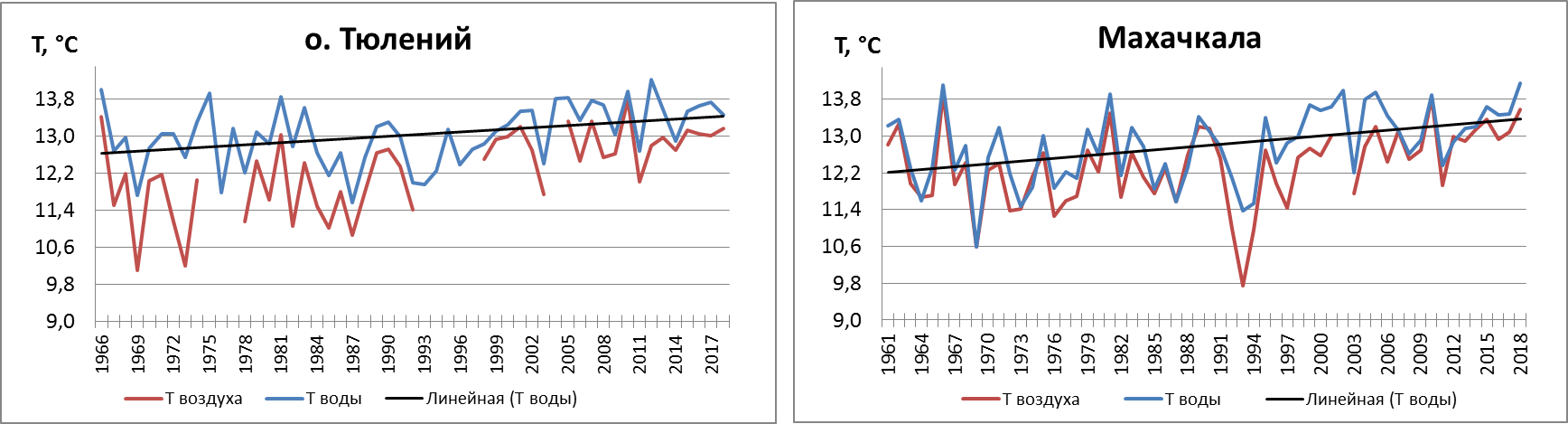 Снижение количества осадков
Увеличение испарения
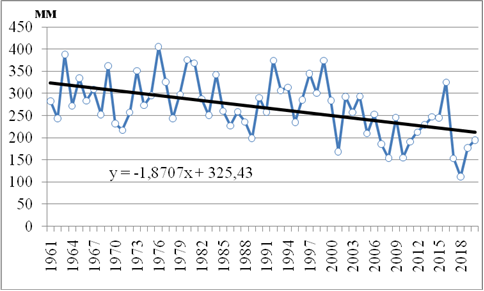 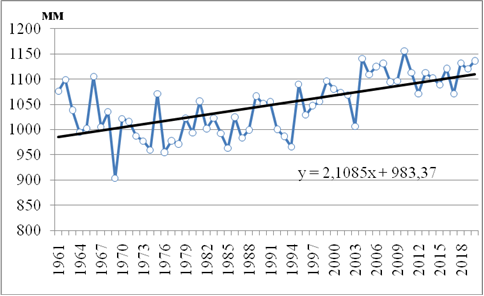 Изменение водного стока рек бассейна Каспийского моря
Сток рек бассейна Каспийского моря
Объем водного стока 9 рек
Количество многоводных лет уменьшилось
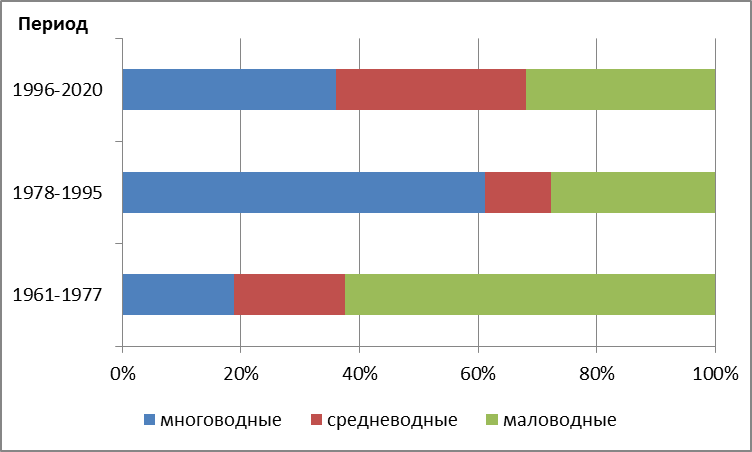 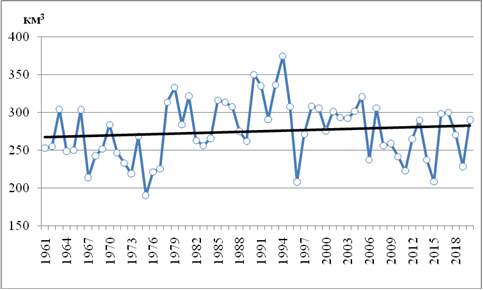 Последствия климатических изменений для морских и прибрежных экосистем
Опустынивание, усыхание прибрежных территорий, заливов, водно-болотных угодий, речных дельт;
Осушение прибрежной части моря
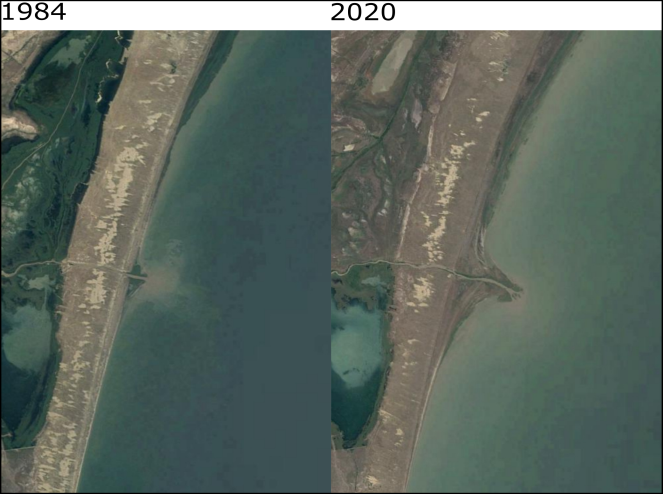 Пожары в дельте Волги
Терек
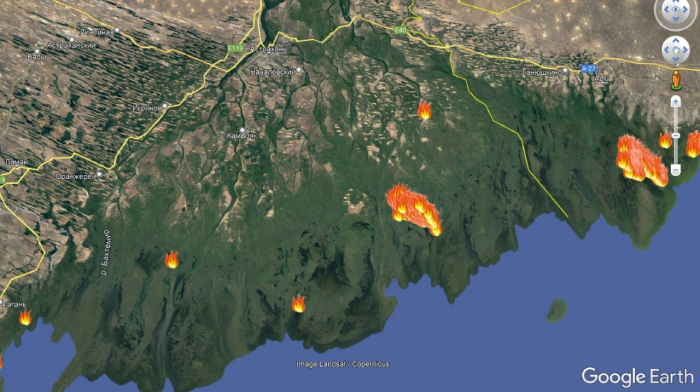 Угроза биоразнообразию региона, особенно популяции тюленей из-за потепления зим и изменения ледовых условий
Изменение ледового режима (прогноз)
1981–2010 гг.
2071–2100 гг.
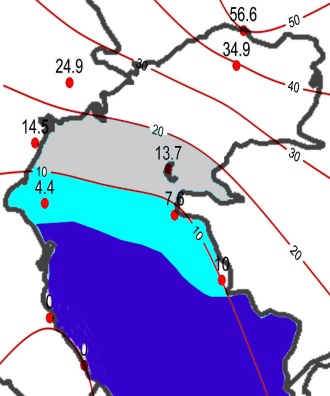 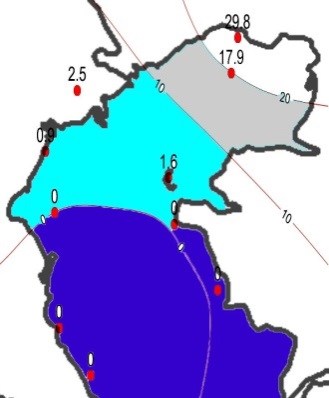 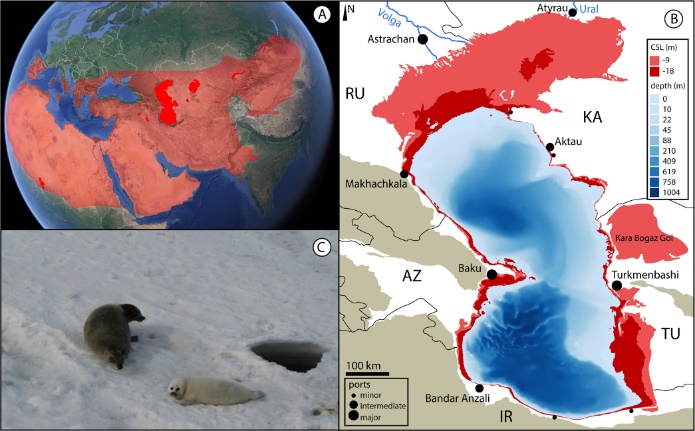 Средняя максимальная толщина льда (см)
Источник: Казгидромет
Многолетние колебания уровня моря цикличны и вызваны естественными причинами
Изменения  береговой линии в северной части моря в разные периоды
Колебания уровня Каспийского моря по историческим данным
1930-1977 гг.
1978-1995 гг.
1996-2021 гг.
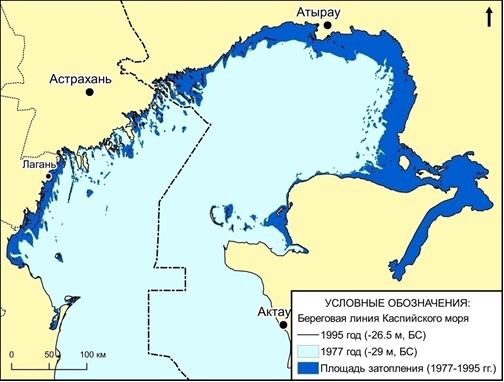 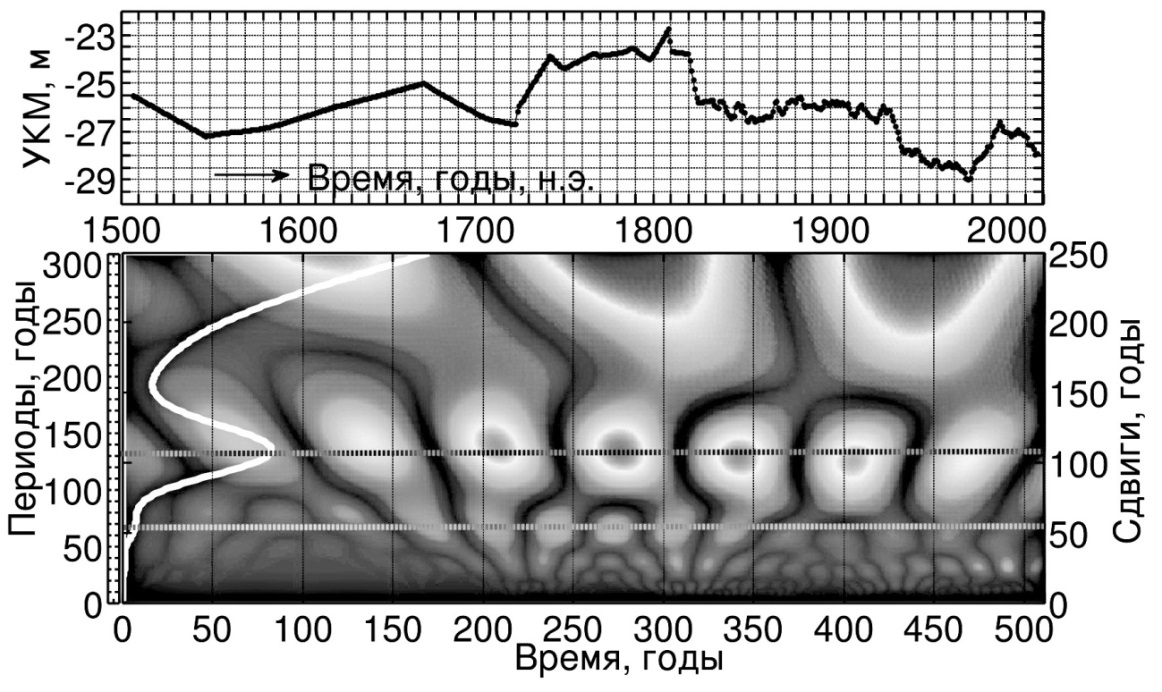 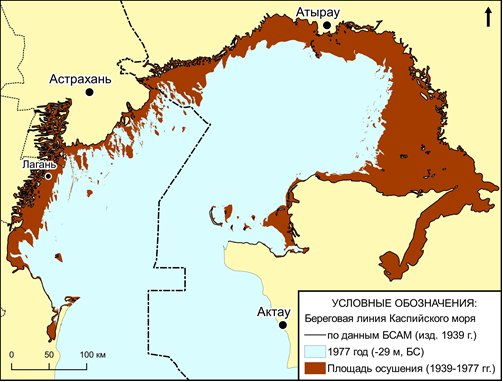 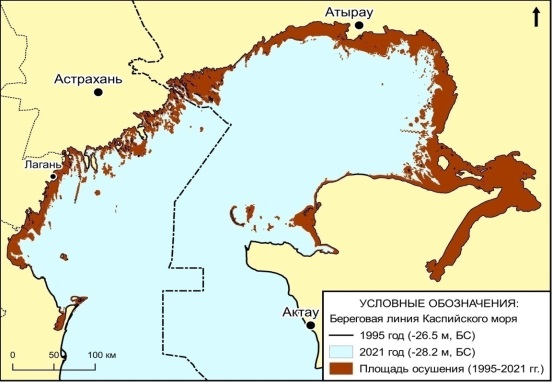 8
Для адаптации к климатическим изменениям необходимо:
учитывать цикличность многолетних колебаний уровня Каспийского моря при территориальном планировании;
развивать региональную систему наблюдений;
повышать качество и надежность гидрометеорологической и климатической информации;
укреплять международный обмен данными в рамках КАСПКОМ, Тегеранской конвенции и др. региональных соглашений
9
СПАСИБО ЗА ВНИМАНИЕ!
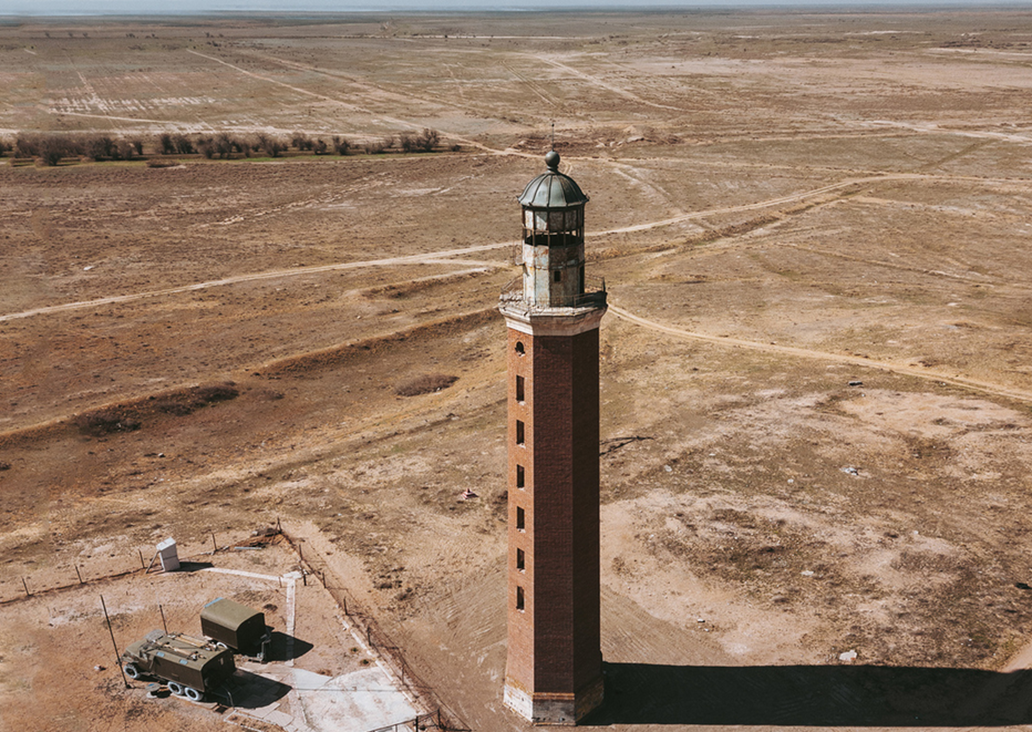 10